Дидактическая играУчимся читатьПредшкольная подготовка, литературное чтение1 классУМК любой
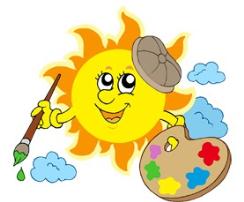 Автор презентации: Фокина Лидия Петровна,
учитель начальных классов
МКОУ «СОШ ст. Евсино» 
Искитимского района Новосибирской области
2016
Дорогой друг!
Прочитай слово и ты узнаешь, каким цветом его нужно раскрасить.
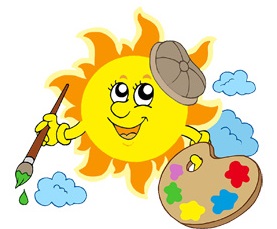 зелёный
зелёный
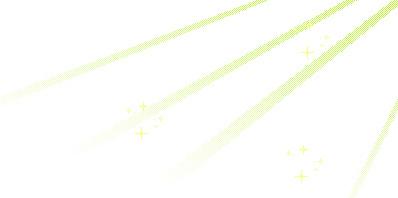 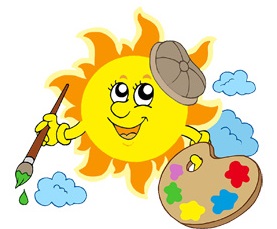 красный
красный
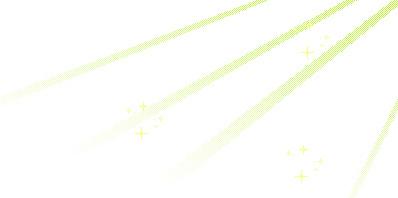 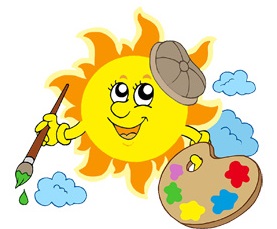 жёлтый
жёлтый
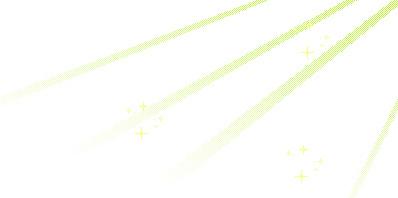 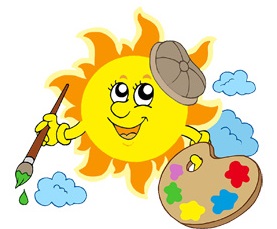 коричневый
коричневый
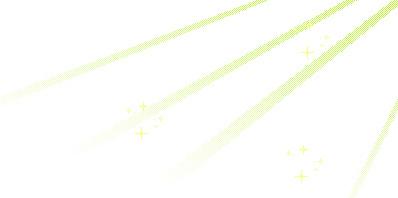 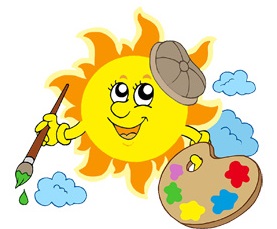 серый
серый
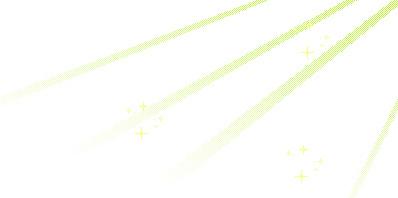 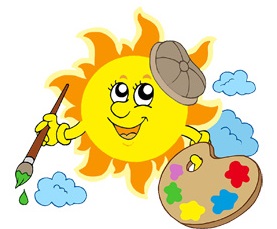 чёрный
чёрный
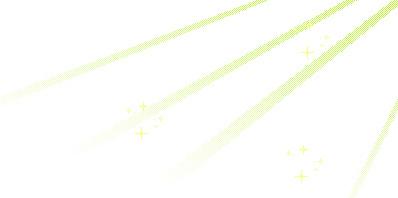 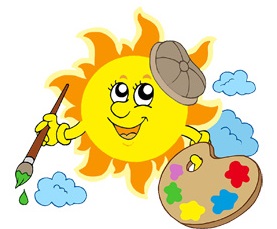 синий
синий
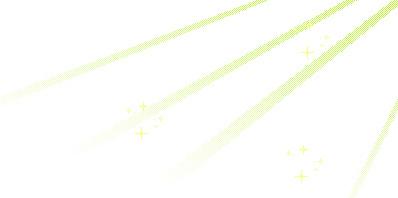 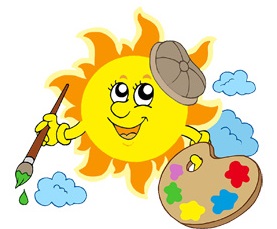 оранжевый
оранжевый
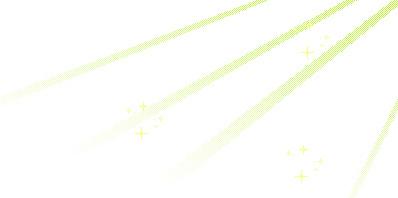 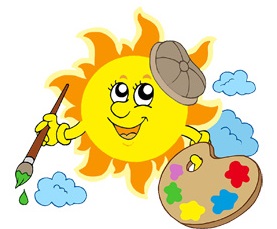 голубой
голубой
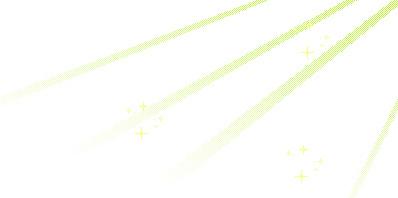 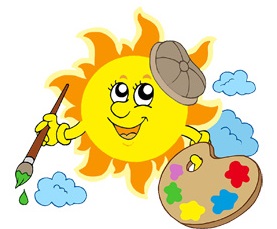 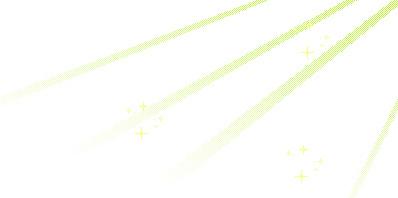 Молодец!
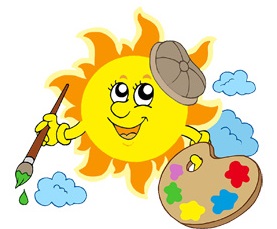 Информационные источники
Анимация
Солнышко